PhET’s Future:Enhanced Teacher Resources, HTML5, and Touch!
Ariel Paul
http://phet.colorado.edu
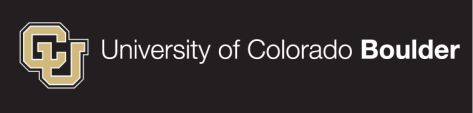 PhET’s Goals for Students
See science as accessible and enjoyable
  Make connections to everyday life 
  Achieve conceptual learning 
  Scientific exploration with multiple learning outcomes
  Ownership of the learning experience
Flexibility
Core to our design philosophy
 Tailor to environment and learning goals
CCK in grade school: 	“Make the light bulb light” 

CCK in college: 	“Explain why the light dims 	when you turn the heater on”
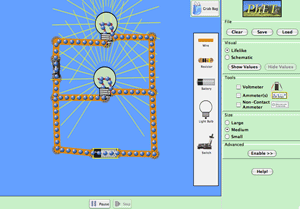 Implicit Scaffolding
Highly interactive
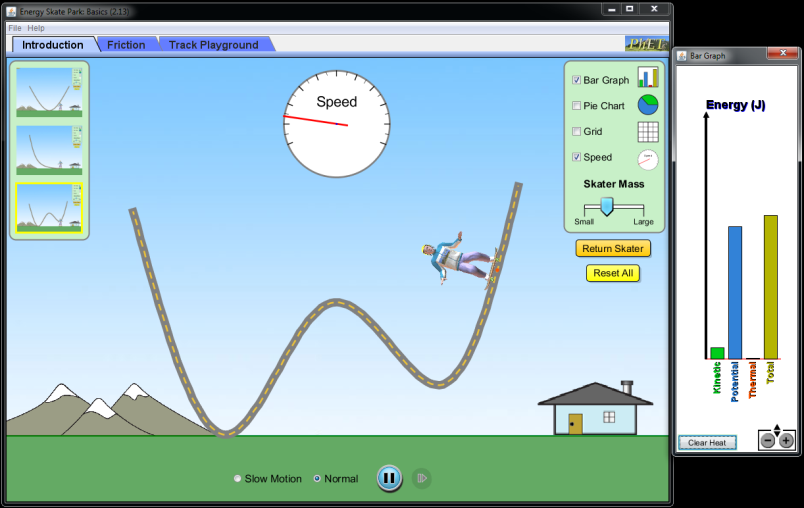 Guide without feeling guided
Choice of controls
Ideas for Using Sims
In class activity, demo, concept questions, 	homework, group work…
  Address difficult learning goals
Activity Design Goals
Activity Sheet
PhET Sim
Student-Centered:
Exploration
Discussion
Sense making 
 Flexible – Adapt Activity:
Prior to class
In the classroom
Teacher Facilitation
Activity Sheet Guidelines
Begin with open play
  Take advantage of sim features
  Short activity sheet
  Minimal wording
  Scaffold –  “concept tables”
Concept Tables
Example:  Highlighting  Cause/Effect Relationships
Prompting Investigation
Example Challenge Prompts:

  Find all the ways to… make a complete circuit.
  What is the largest… molecule you can make?
  List all the essential items to…make a circuit.
  What are two ways to… change the Earth’s orbit?
  How can you make…the gravity force…bigger?
Teach with PhET
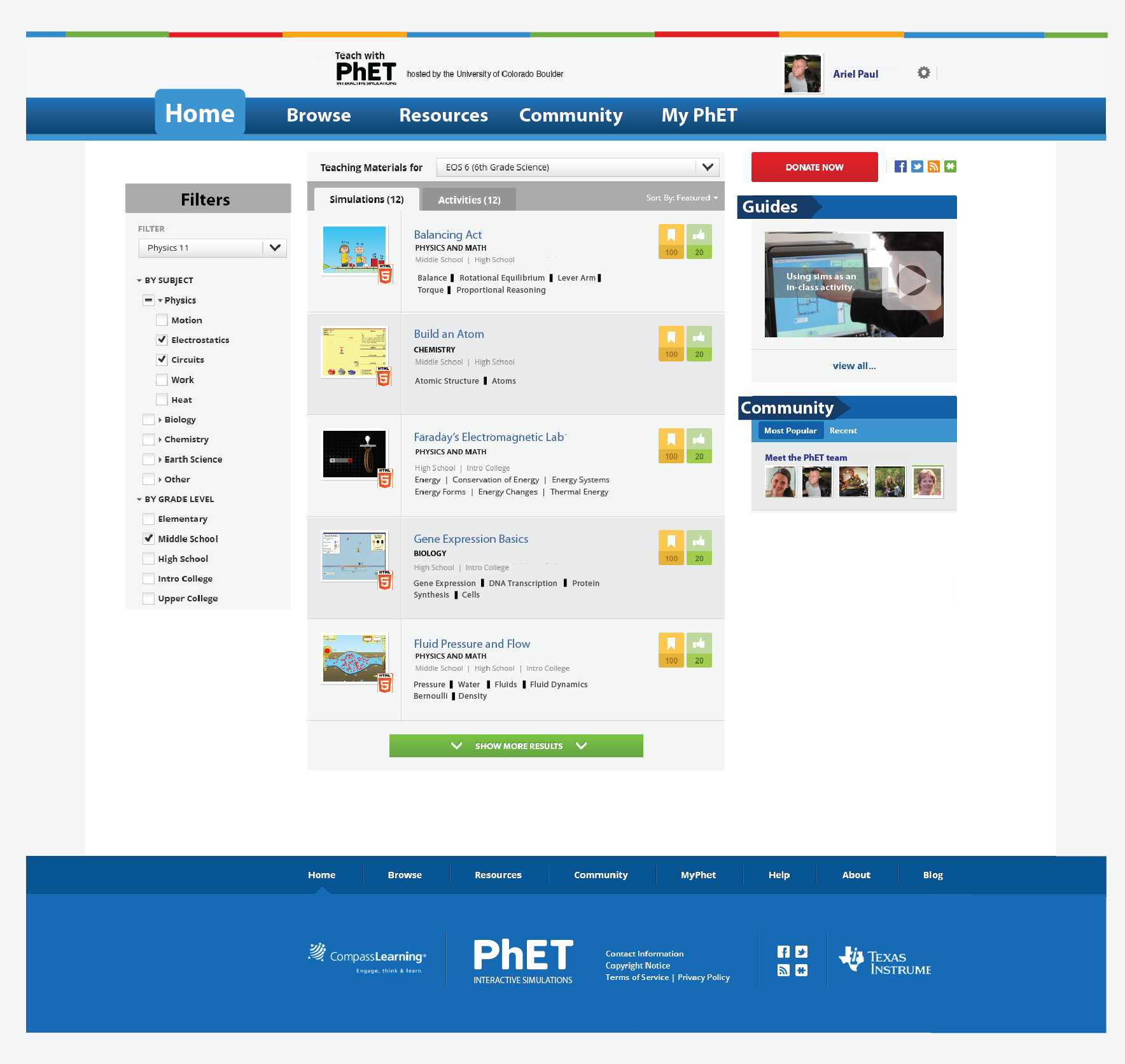 Companion Site:
 Guides
 “Primers”
 Easier Searching
 Community
 Coming Late Fall
Enhanced Resources
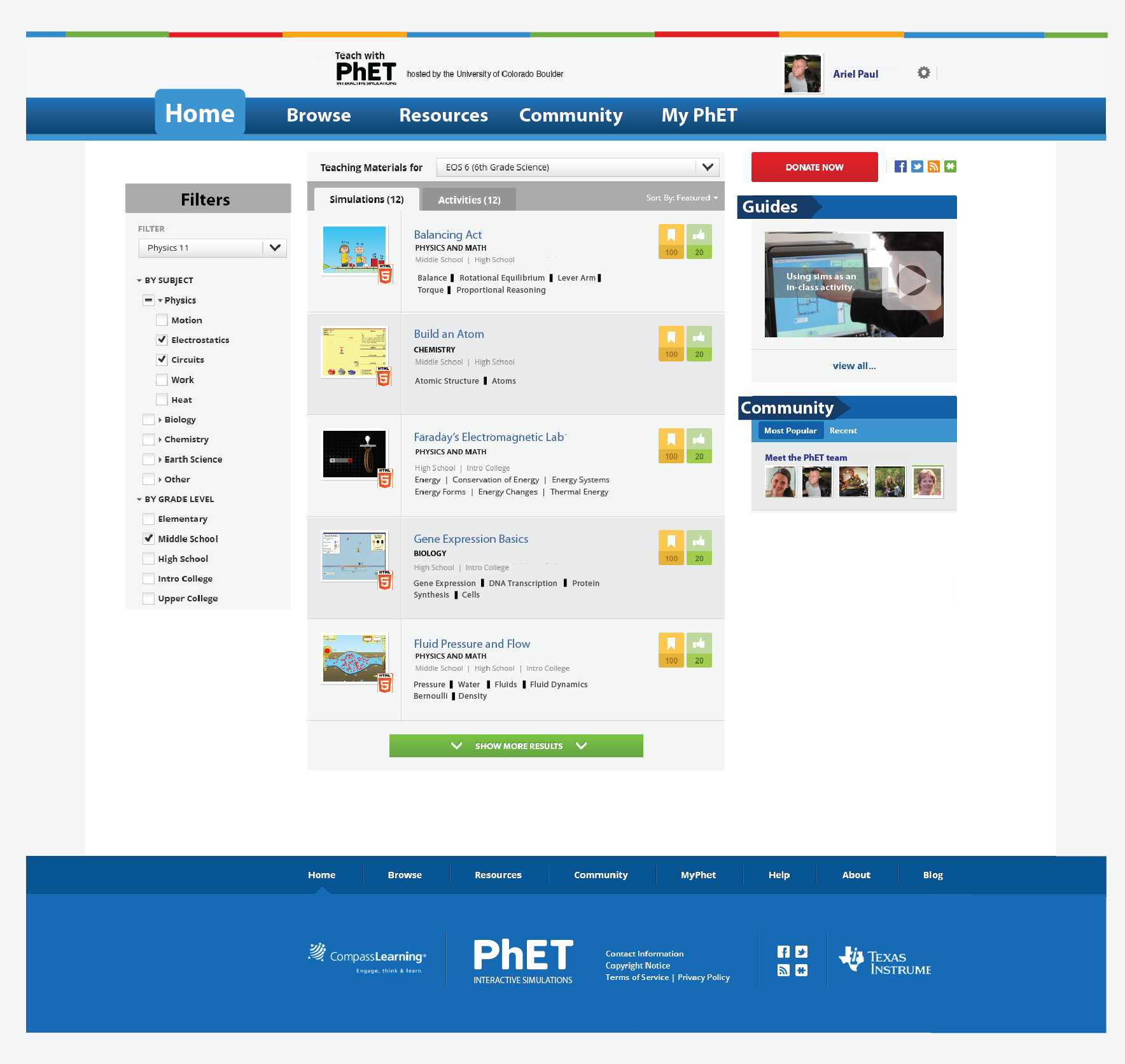 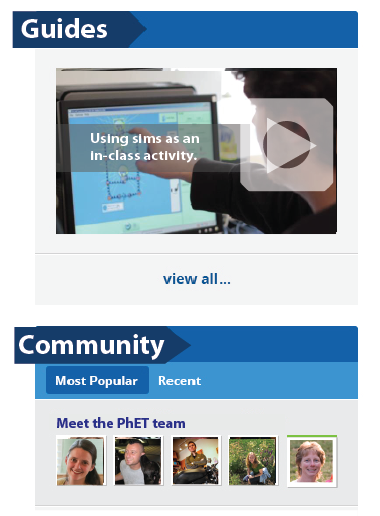 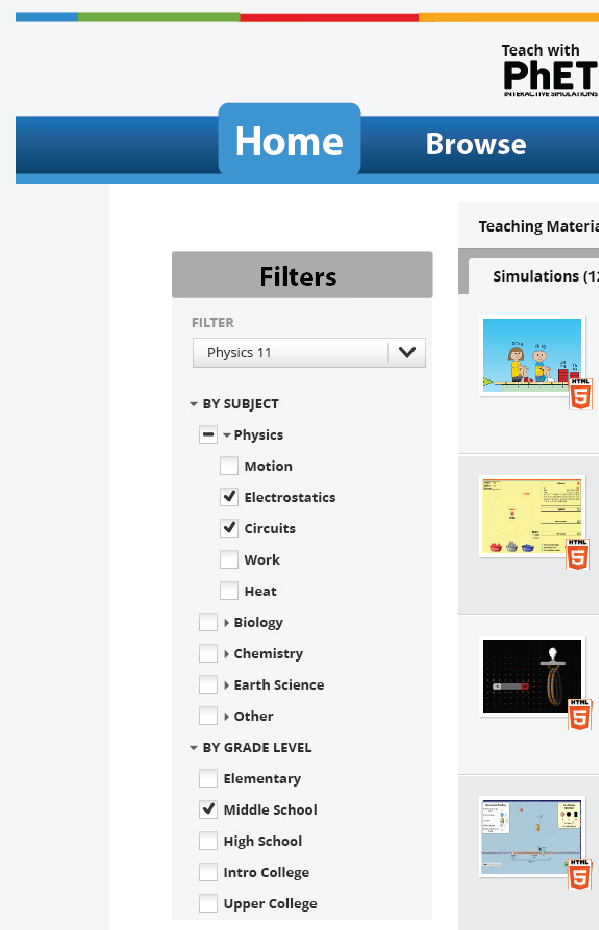 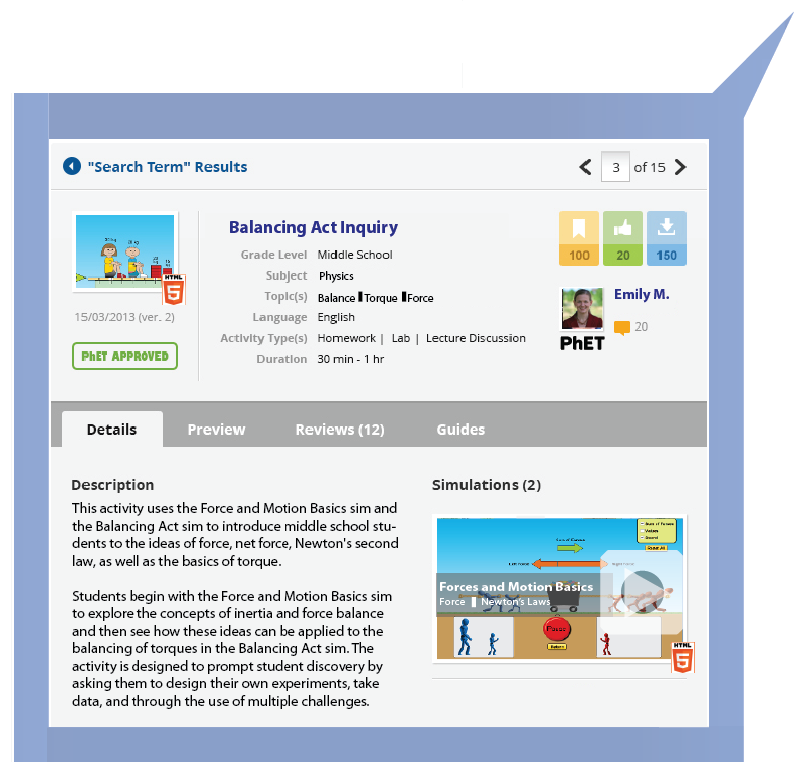 HTML5
Increase accessibility – tablets (iPad)
 Increase flexibility – assessment possibilities
 Touch interfaces
 First sims mid-August
Mouse vs. Touch
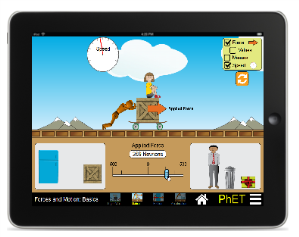 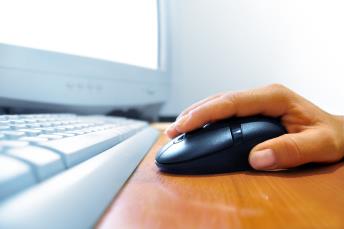 New challenges: occlusion, hit areas, layout, feedback
 New opportunities: UI improvements, flexibility, 	accessibility, multitouch, distributed learning…
Homescreen
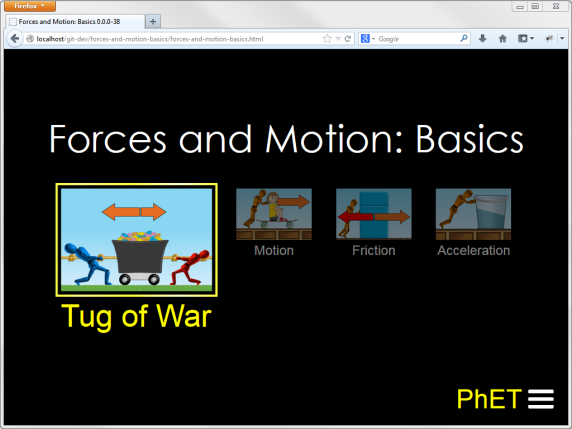 Modern look, overview, pause point for teachers
Navigation Bar
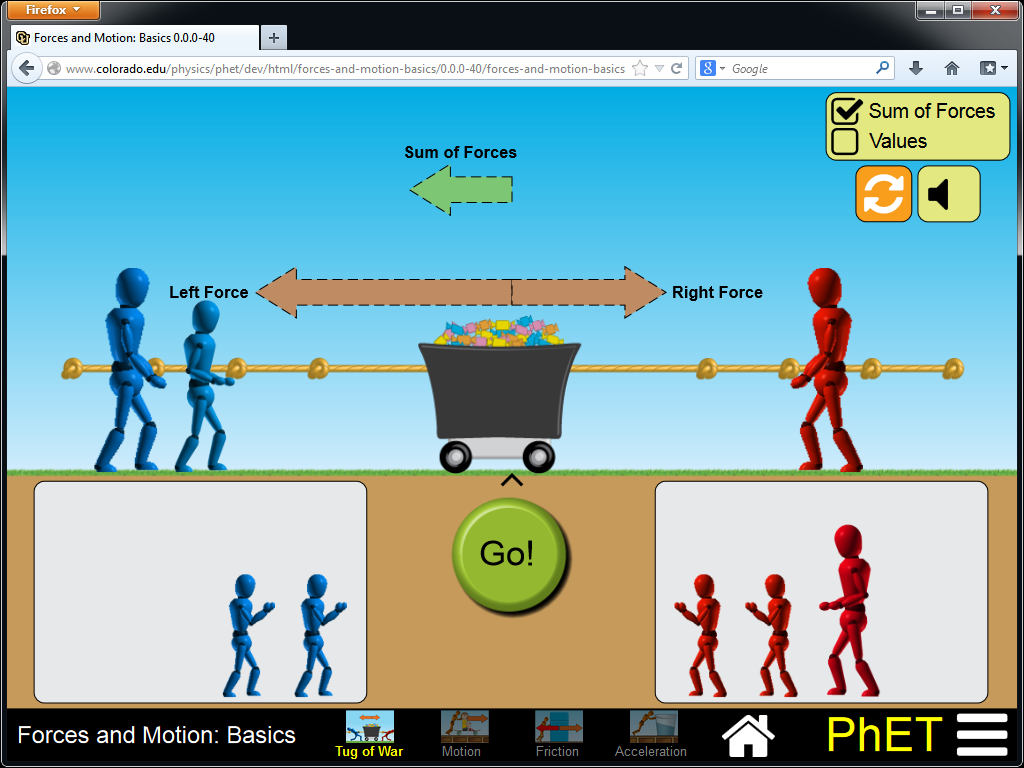 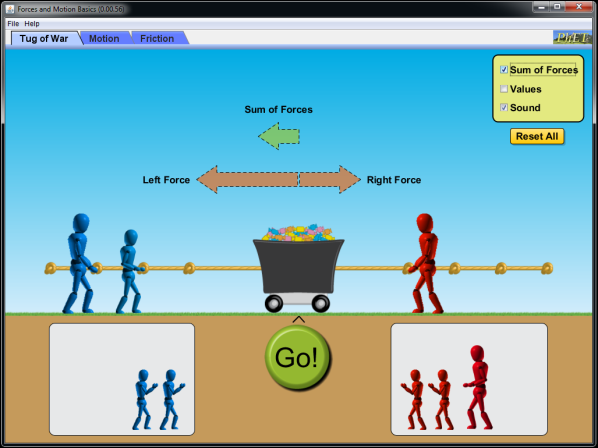 Address tab discovery – good initial results
Social Media
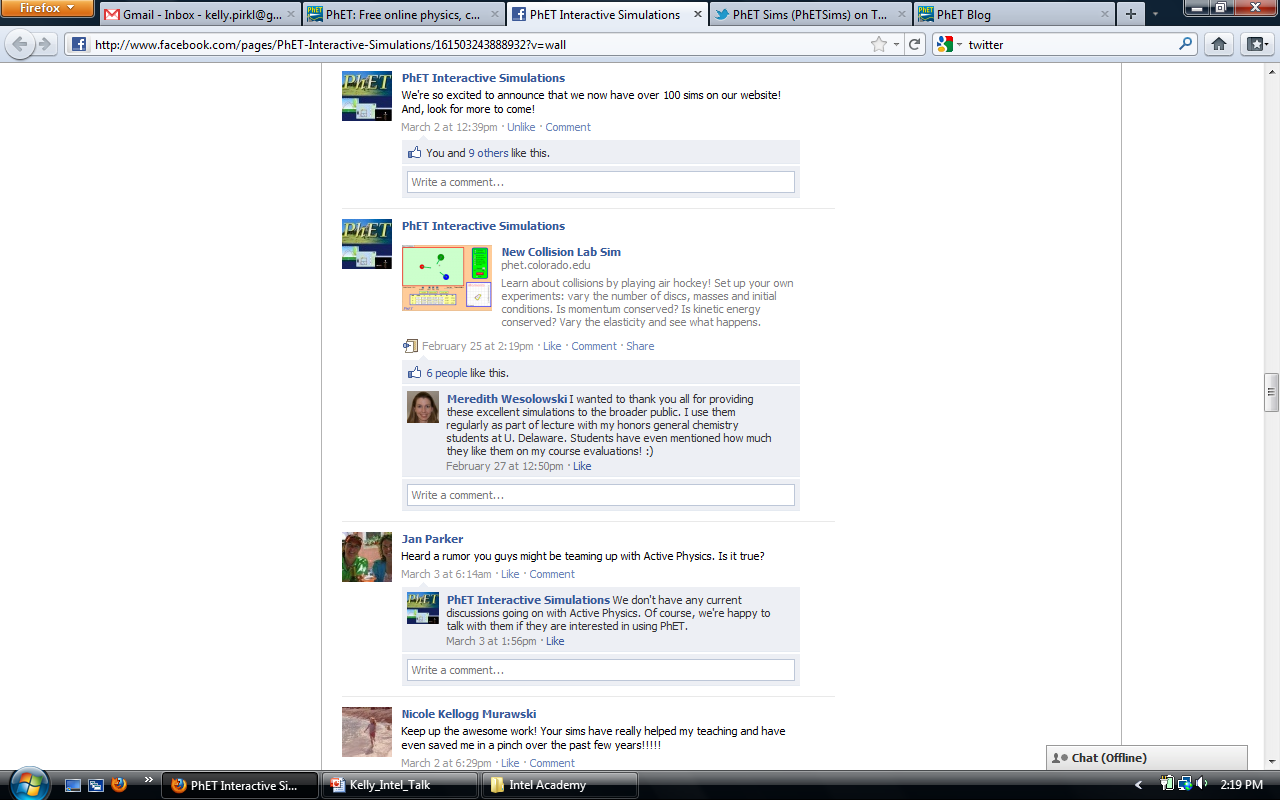 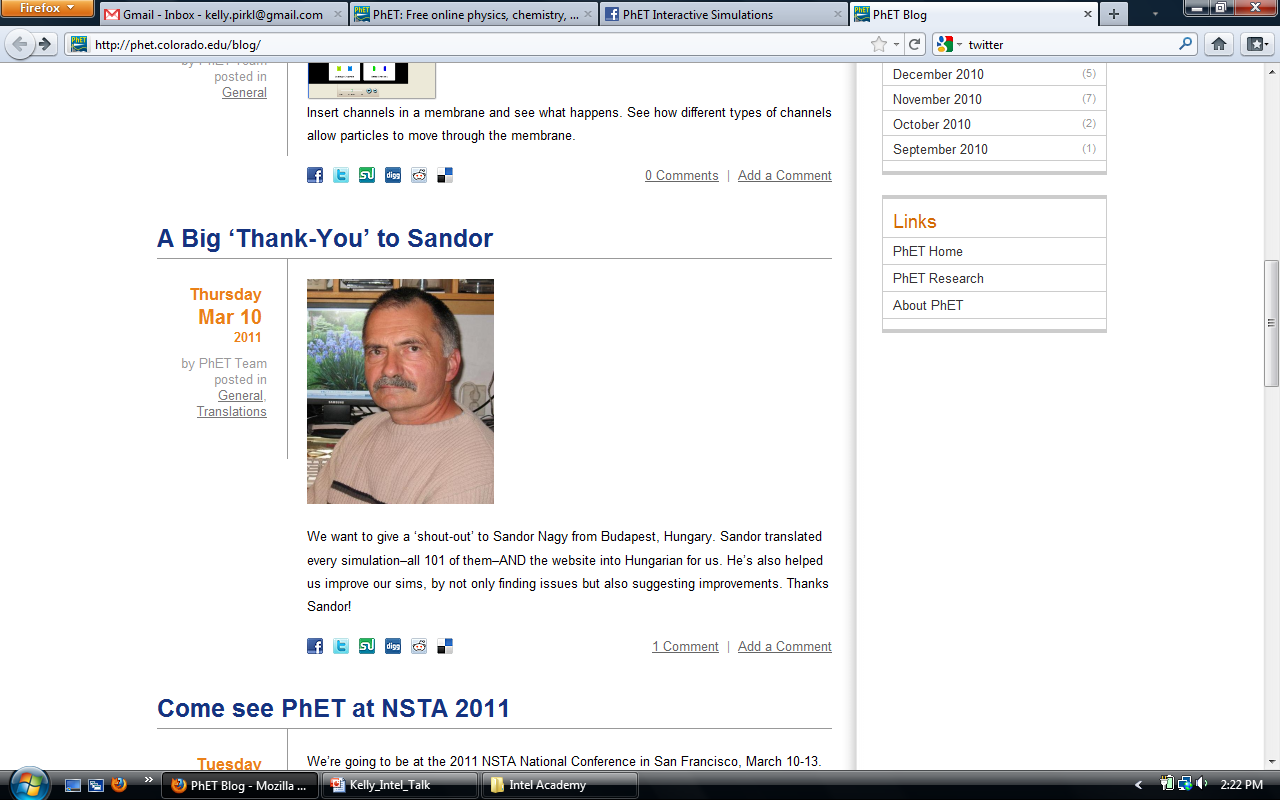 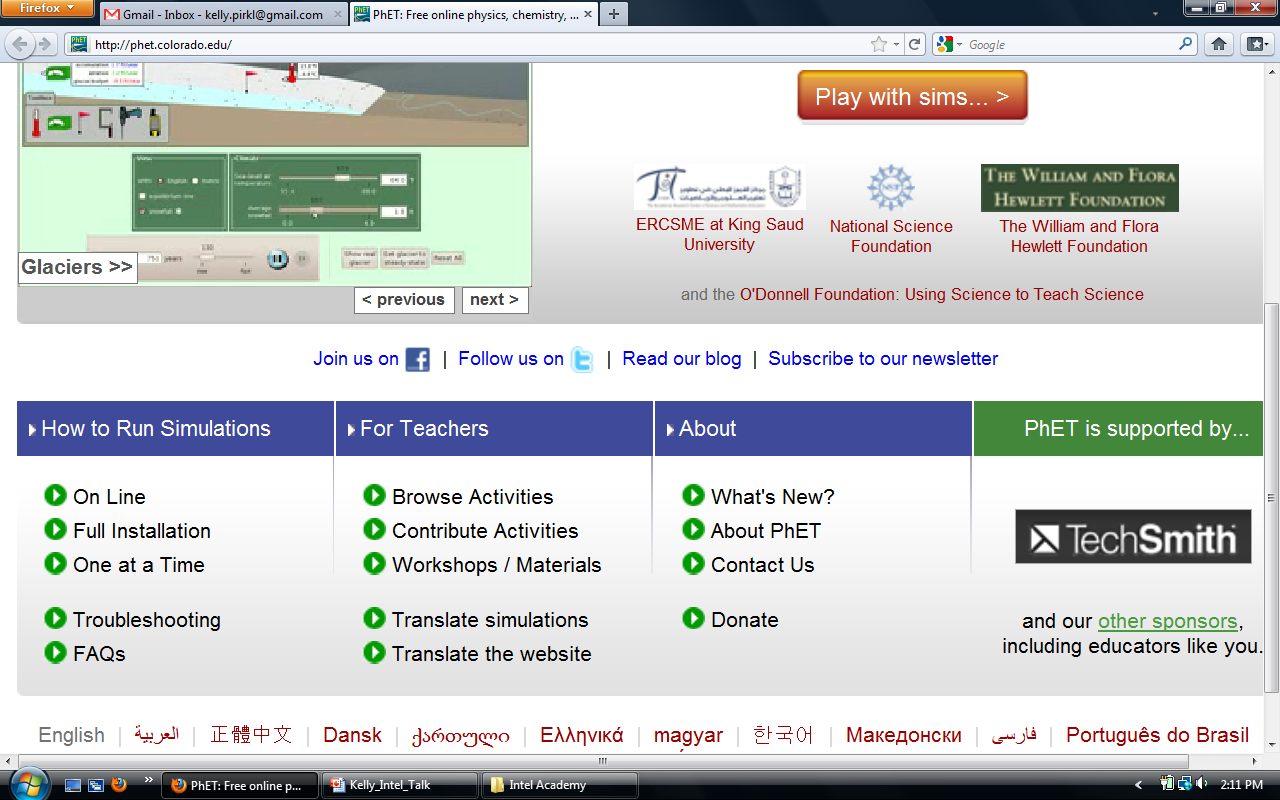 Conclusion
Activities designed to compliment sims
 New Teach with PhET website on horizon
 HTML5 – first sims mid-August
 Touch interfaces (iPads)
 Thanks for being a part of our community!
http://phet.colorado.edu